New Jersey V. T.L.O.
By: Rachel Spencer
Who is involved?
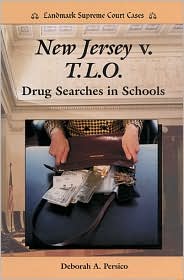 A teacher found a girl and her friend smoking cigarettes in one of the bathrooms in a New Jersey High school.
Sent to the principals office
Purse was searched
How it got to the Supreme Court
Juvenile Court
The Appellate Division of the New Jersey Superior Court
The New Jersey Supreme Court
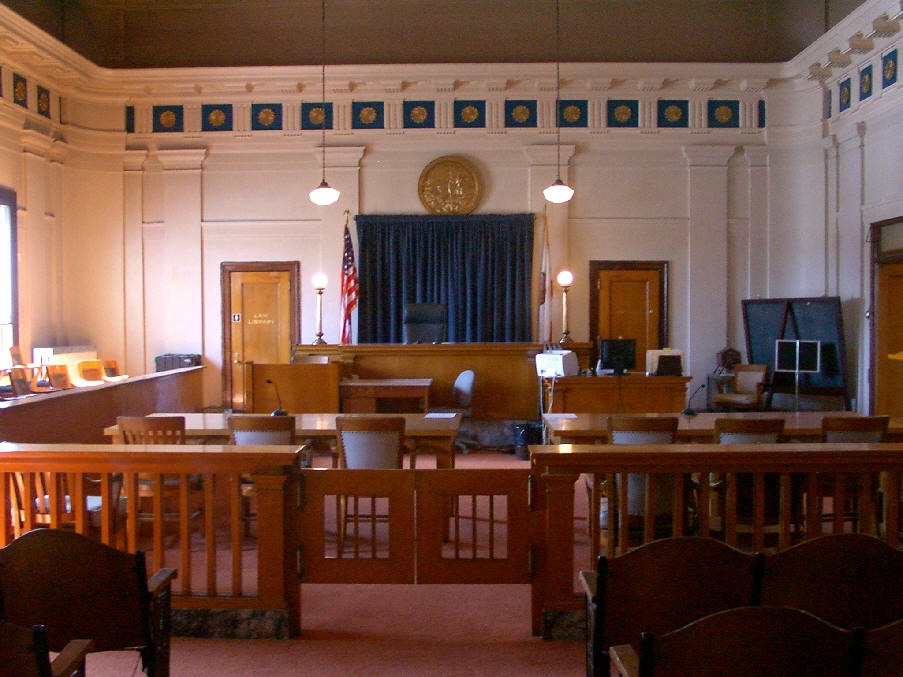 Supreme Court Decision
Evidence in the purse cannot be used.
Violates 4th amendment
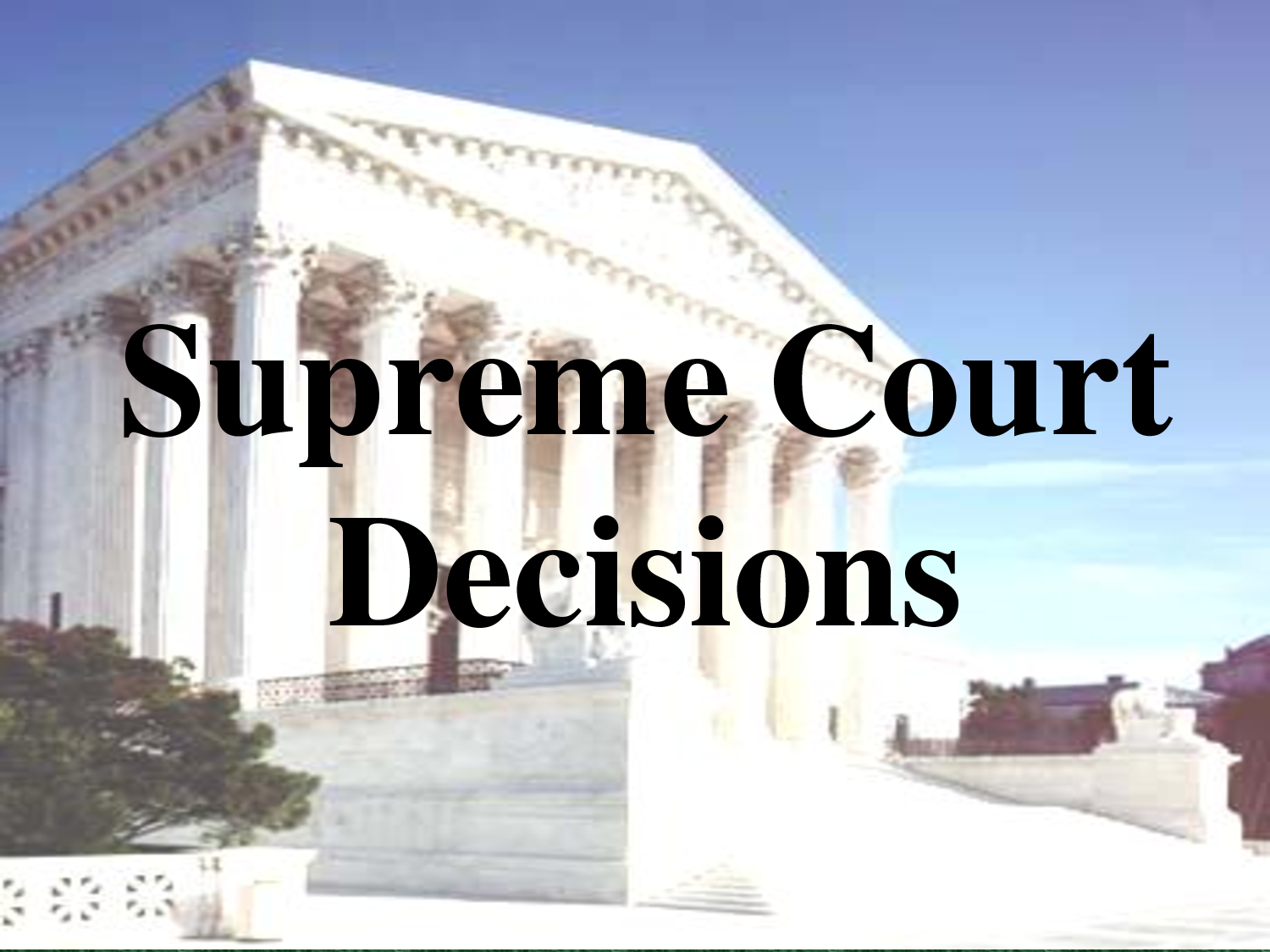 Why is it important
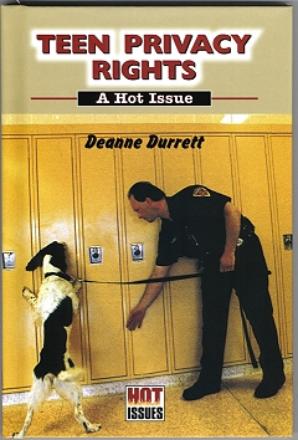 More rights to people in school
People now need warrants to search other peoples stuff
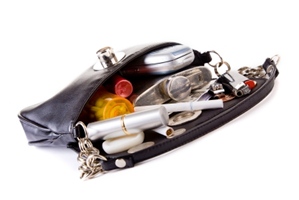 University of California Regents V. Blakke
Who is Involved
Allan Burke
University of California
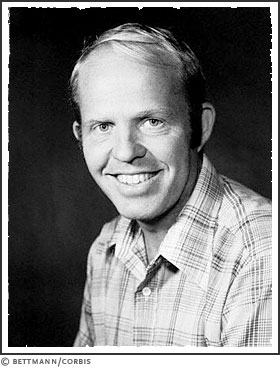 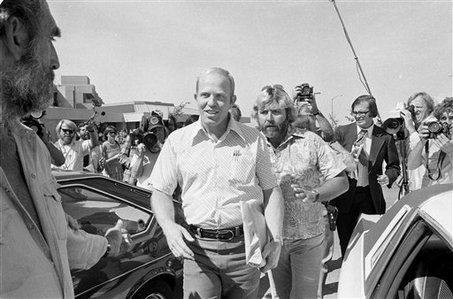 How it got to the Supreme Court
University kept appealing
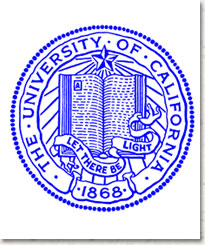 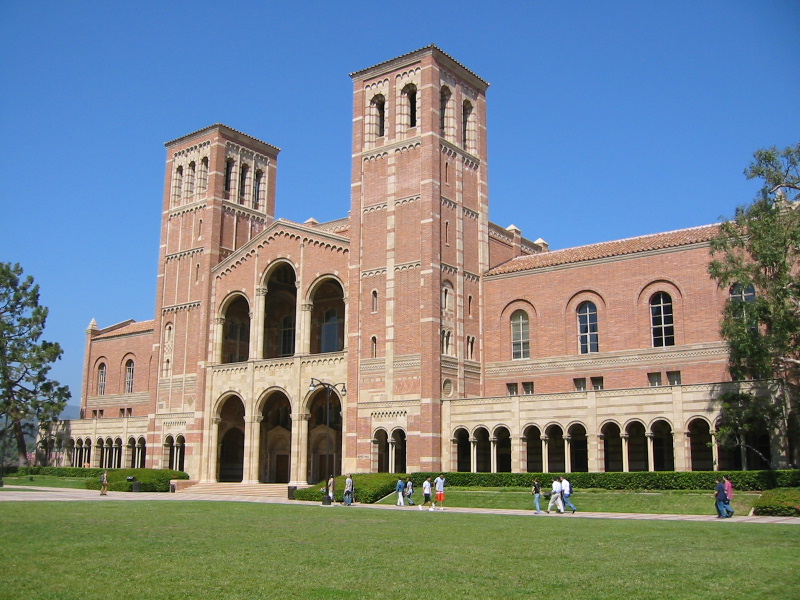 Supreme Court Decision
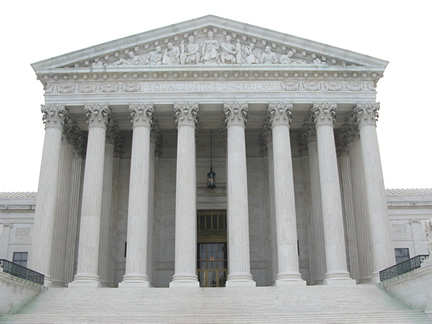 Why is it important
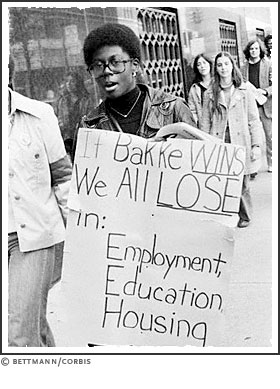 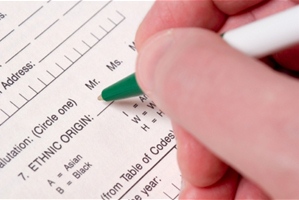